GRİP					(İnfluenza)
GRİP
İnfluenza adı verilen bir virus tarafından oluşturulur.
Ani olarak 39 C üzerinde ateş, şiddetli kas ve eklem ağrıları, halsizlik, bitkinlik, titreme, baş ağrısı ve kuru öksürük gibi belirtiler ile başlayan bir enfeksiyon hastalığı. 
Hastalık tablosuna boğaz ağrısı, burun akıntısı, aksırma, gözlerin akması ve kanlanması gibi belirtiler eklenir ve bazı vakalarda da karın ağrısı, bulantı, kusma görülebilir.
GRİP
Hastaları mutlaka 3-7 gün yatağa mahkum etmektedir. 
Yaklaşık bir hafta içinde belirtiler kaybolmakta ancak halsizlik belirtilerin kaybolmasından sonra da devam etmekte, hatta 2 hafta kadar sürebilmektedir.
Halk arasında çok sık olarak soğuk algınlığı ile karıştırılmaktadır. Soğuk algınlığı ateş yükselmeden, hafif kırgınlık, burun akıntısı, hapşırma gibi belirtiler ile kendini gösteren, halsizliğe yol açmadığı için yatak istirahati gerektirmeyen bir hastalıktır ve grip ile kesinlikle karıştırılmamalıdır.
GRİP VE NEZLE FARKLI HASTALIKLARDIR!
GRİP
İnfluenza virus tarafından oluşturulur.
Akciğerleri tutar.
39 C üzerinde ateş, şiddetli kas ve eklem ağrıları, halsizlik, bitkinlik, titreme, baş ağrısı ve kuru öksürük yapar.
Yatağa mahkum eder.
Aşıyla korunulabilir.
NEZLE
Başka tür virüslerce
oluşturulur.
Burun mukozasını tutar.
Burun akıntısı, aksırık yapar.



Ayakta geçirilir.
Aşısı yoktur.
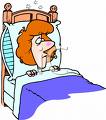 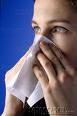 Nezle - Grip ayırımı
Nezle		Grip
Ateş			nadir		38-39°
Baş ağrısı		nadir		sürekli
Genel ağrı ve sızı	az		genellikle
Yorgunluk		hafif		2-3 hafta
Tıkalı burun		genellikle	bazen
Aksırma		genellikle	bazen
Boğaz Ağrısı		genellikle	bazen
Öksürük		nadir		genellikle
Komplikasyonları	Sinüzit ve kulak ağrısı	Bronşit,  zatürree
Engellemek		Hiç bir şey yapılamaz	Aşılama ve antiviral ilaçlar
Tedavi		Semptomatik 		İlk 48 saatte antiviral ve 						semptomatik
Gribin Komplikasyonları
Özellikle çocuklar ve yaşlılarda ikincil enfeksiyonlara zemin hazırlar.
Orta kulak iltihabı, zatürree, beyin zarı ve beyin dokusu enfeksiyonları
Bulaşma
Influenza virüsü çok kolay ve hızlı bulaşır. Başlıca bulaşma yolları, öksürük ve aksırıklar ile etrafa saçılan damlacıkların hava yolu ile bulaşması, hasta kişiler ile direkt temas edilmesi ve hasta kişilerin ağız-burun akıntıları ile temas etmiş eşyalar ile bulaşmadır.
Hasta kişilerden etrafa saçılan virüs parçacıklarının havada asılı kalabilme yeteneğinde olması bulaşıcılığı daha da arttırmaktadır. Bu nedenle grip evde, iş yerinde, okullarda, kreşlerde, toplu taşım araçlarında çok kolaylıkla bulaşır.
Mikrobu kapmış ancak henüz belirtileri başlamamış kişilerde yani hastalığın kuluçka süresince de bulaştırma mümkündür.
İnfluenza Virüsü
İnsanlarda salgınlara neden olan iki tip Influenza virüsü : Influenza A ve B. 
Influenza A virüsü, taşıdığı Hemaglutinin ve Neuroaminidase yüzey antijenleri temelinde farklı alt tiplere ayrılırlar. Influenza B virüsü ise alt tiplere ayrılmaz. 
1977 yılından bu yana, Influenza A(H1N1), İnfluenza A(H3N2) ve İnfluenza B virüsleri global olarak sirküle olmaktadır. 
2001 yılında, Influenza A(H1 N2) virüsü, İnfluenza A(H1N 1), Influenza A(H3N2)' nin genetik karışımından ortaya çıkmış ve global sirkülasyona başlamıştır. 
Yeni Influenza virüs tipleri, sık antijenik değişim, genetik mutasyon ve viral replikasyonlar sonucu ortaya çıkarlar. Ayrıca, sık antijenik varyant gelişimi mevsimsel epidemiler için virolojik taban hazırlar.
İnfluenza Virüsü
Influenza virüslerinin subtiplerinden herhangi bir tipine karşı elde edilen bağışıklık spesifik bir durum olup, diğer tiplere karşı bağışıklık geliştirmez.
İnfluenzanın klinik bulgu ve semptomları
Influenza virüsleri, enfekte kişinin solunum yolu sekresyonları ile kişiden kişiye yayılır. İnkübasyon periyodu 1-4 gündür. 
Erişkinler, belirtilerin ortaya çıkmasından 1 gün öncesinden, belirtilerin ortaya çıkmasından sonra 5. güne kadar bulaştırıcıdır. Çocuklarda bulaştırıcılık 10 günden daha fazla olabilir. 
Komplikasyonla seyretmeyen grip, ateş, kas ve baş ağrısı, şiddetli halsizlik, öksürük, boğaz ağrısı ve rinit ile karakterizedir. Çocuklarda bunlarla birlikte, bulantı, kusma ve otitis media görülebilmektedir. 
İnfluenzayı, bu semptomları göz önüne alarak, solunum yolu hastalıklarına neden olan diğer patojenlerden ayırmak zordur.
İnfluenzanın klinik bulgu ve semptomları
Influenza, belirli bir süre sonunda hastaların büyük bir çoğunluğunda sonlanır. Bununla beraber, öksürük ve halsizlik 2 haftadan daha uzun süre devam edebilir. 
Bazı kişilerde grip hastalığı, mevcut olan bir sağlık sorununu alevlendirebilir, Sekonder Bakteriyel Pnömoni veya Primer Influenza Viral Pnömonisine neden olabilir. 
Küçük çocuklarda Influenza enfeksiyonu, bakteriyel sepsisi taklit eder nitelikte bulgular gösterebilir.
Influenza nedenli ölüm ve hastaneye yatış
65 yaşından büyüklerde, küçük çocuklarda ve komplikasyon görülme riskini artıran sağlık sorunu olanlarda daha fazla. 
A.B.D. 'de 1969 yılından 1995 yılına kadar olan Influenza epidemilerinin her birinde 16.000'den 220.000'e değişen sayılarda Influenza ilişkili hastaneye yatış olduğu tahmin edilmektedir. 
İnluenzaya bağlı ölümler, pnömoni, kardiopulmoner bir tablo veya diğer kronik hastalıklara bağlı olarak ortaya çıkmaktadır.
İnfluenza kontrolünde seçenekler
İnfluenzanın kontrolünde temel seçenek, inaktive aşı ile immunoproflaksinin sağlanmasıdır. (Her yıl virüs sirkülasyonunun arttığı dönem öncesinde) 
Yüksek riskli kişilerle temas halinde olan kişilerin ve sağlık personellerinin aşılanması, İnfluenza transmisyonunu ve Influenza ilişkili komplikasyonları azaItabilir. 
İnfluenzanın antiviral ilaç kullanarak tedavisi, aşılamaya ek olarak kullanılabilir, ancak hiçbir zaman aşılamanın yerine kullanılabilecek bir seçenek değildir.
İnaktive aşı
Grip virüsünün insan savunması tarafından tanınan özellikle dış yüzeyindeki ve çekirdek yapısındaki antijen olarak adlandırılan bazı protein yapıdaki parçacıkları.
İnaktive İnfluenza aşısının içeriği
İnfluenza aşısı, hemaglutinin antijenine göre standardize edilir ve gelecek yıl sirkülasyonu beklenen Influenza virüslerine göre hazırlanır. Üreticisine göre miktarı ve cinsi değişmekle birlikte, aşının içeriğinde bakteriyel kontaminasyonu önleyici olarak antibiyotik bulunmaktadır. 
2003-2004 sezonu için hazırlanan trivalan inaktive influenza aşısı A/Moscow/10/99 (H3N2)­like, A/New Caledonia/20/99 (H1N1)-like ve B/Hong Kong/330/2001-like antijenlerini içerecektir.
İnaktive Influenza aşısının etkisi
Influenza aşısının etkisi primer olarak yaşa, immun sisteme ve aşı ile dolaşımdaki virüs tiplerinin birbirleri ile benzerliğine bağlıdır. Aşılı çocuk ve genç erişkinlerin hemen hemen tamamında yüksek antikor titresi gelişmektedir. Bu antikor titresi aşı içeriğindeki virüs ile benzer olan virüslerin neden olduğu hastalığa karşı koruyuculuk sağlamaktadır. 
65 yaşın altındaki sağlıklı erişkinlerde aşılama yapıldığında, dolaşımdaki virüsün aşı içindeki virüsle benzer olması halinde % 70-90 oranında koruma elde edilir.
İnaktive İnfluenza aşısının etkisi
Çocuklarda,  6 aylıktan itibaren Influenza aşısı yapıldığında koruyucu düzeyde antikor elde edilmektedir. Buna rağmen, özellikle Influenza ilişkili komplikasyon riski yüksek olan çocuklarda, sağlıklı çocuklara göre antikor cevabı daha düşük olabilir. Yapılan farklı çalışmalarda Influenza aşısının, Influenza kaynaklı solunum yolu hastalıklarına karşı %77-91 oranında etkili olduğu tespit edilmiştir. 
65 yaş ve üzerindeki kişilerde, özellikle bir kronik hastalık söz konusu ise, sağlıklı genç erişkinlere göre daha düşük seviyede aşılama sonrası antikor titresi elde edilebilir. Influenza aşısı, 65 yaş ve üzerinde olan kişilerde sekonder komplikasyonları önlemede, Influenza ilişkili ölüm ve hastaneye yatış riskini düşürmede etkili olabilir.
Komplikasyonlar için riskli olan kişiler mutlaka aşılanmalıdırlar:
65 yaş ve üzerindeki kişiler. 
Yaşlı bakımevleri ve huzurevlerinde kalan kişiler. 
Astım dahil kronik pulmoner (astım, kronik bronşit…) ve kardiyovasküler sistem (koroner arter hastalığı…) hastalığı olan erişkin ve çocuklar. 
Diabetes Mellitus dahil herhangi bir kronik metabolik hastalığı, renal disfonksiyonu, hemoglobinopatisi veya immunosupresif olan erişkin ve çocuklar, kanser hastaları.
6 ay - 18 yaş arasında olan ve uzun süreli Aspirin tedavisi alan çocuk ve adölesanlar.
50-64 yaş arasındaki kişiler; (Bu gruptaki kişilerin sağlıklarının bozulma riski, diğer genç yaş gruplarına göre daha fazladır. Ayrıca bu grupta olup, risk taşımayan kişilerin aşılanması ile yüksek etkinlik elde edilmekte, etkinliğin yanı sıra hastaneye başvuru, antibiyotik kullanımı ve işgücü kaybı azalmaktadır. )
Yüksek riskli kişilere Influenza bulaştırabilecek kişiler
Doktor, hemşire ve hasta ile temasta olabilecek bütün sağlık çalışanları. 
Huzurevleri ve kronik hastalıklara yönelik hizmet veren yerlerde çalışanlar . 
Yüksek risk grubundaki kişilere evde bakım sağlayan kişiler. 
Yüksek risk taşıyan kişiler ile aynı evde yaşayan kişiler (çocuklar dahil)
Özel grupların aşılanmaları
Gebe kadınlar; Gebelik Influenza ilişkili ciddi komplikasyon riskini artırabilir. Influenza ilişkili ciddi komplikasyon risk artışından dolayı gebeliğin ilk trimesterinden sonra (Gebeliğin 14. haftasından sonra), Influenza mevsimi boyunca gebelerin aşılanması tavsiye edilmektedir. 
Emziren kadınlar; Influenza aşısı emziren anneyi ve çocuğunu etkilemez. Emzirme, immun sistem üzerinde baskılayıcı bir olay değildir, aynı zamanda aşılama için kontrendikasyon da değildir.
Aşılanması önerilmeyen kişiler
Yumurtaya veya aşının içinde bulunan komponentlerden herhangi birisine karşı alerjik reaksiyonu olduğu bilinen kişilere İnaktive Influenza aşısı uygulanmamalıdır.
6 aydan küçük bebekler 
Hamileliğin ilk 3 ayı içinde olan kadınlar (ancak doktor tarafından kesin gerekli olduğu tespit edilirse grip aşısı olabilirler).
 38 derece üstünde ateşi olan hasta kişilerde, aşı uygulamasının ateş düştükten sonra yapılması önerilir.
İnaktive İnfluenza aşısının uygulanma zamanı
Hastalık epidemiyolojisi göz önüne alındığında, Ekim ve Kasım ayları aşılama için en uygun zamandır. Özellikle riskli gruplarda olan kişilerin bu dönemde aşılanmalarının sağlanması uygun olacaktır.
İnaktive İnfluenza aşısının uygulanma zamanı
HEDEF GRUPLAR	EYLUL – EKIM	KASIM    Grip Hastalığının Yaşamsal 	EN UYGUN ZAMAN 	    Risk Oluşturduğu Kişiler				           Sağlık Personeli 		EN UYGUN ZAMAN       Huzurevi ve kronik hasta                                             veya yaşlı bakımı ile                                                             ilgili işlerde çalışanlar 	EN UYGUN ZAMAN                            								  Riskli Kişiler ile aynı                                                     ortamda yaşayanlar                                                       50-64 yaş arası kişiler                                                     ve diğer sağlıklı insanlar 	EN UYGUN ZAMAN
Dozaj ve uygulama yolu
Aşı, intramuskuler olarak, 35 aylık ve daha küçüklere 0,25 mL., 3 yaş ve üzerinde 0,5 mL. uygulanır.
Yan etkiler ve istenmeyen reaksiyonlar
İnaktive Influenza aşısı non-enfekte ölü Influenza virüsü içerir ve Influenzaya	neden olmaz. Mevsimsel özelliklerden dolayı, rastlantısal solunum sistemi hastalıkları, aşılama sonrasında görülebilir ve bunların aşılama ile ilişkisi yoktur. 
Lokal reaksiyonlar; Plasebo kontrollü yapılan çalışmalarda en sık rastlanan lokal reaksiyon olarak, aşılama yerinde ağrı ve hassasiyet bildirilmiştir. Aşılamanın ciddi hiçbir lokal reaksiyona neden olduğu gösterilememiştir.
Sistemik reaksiyonlar; özellikle aşı içeriğindeki virüs antijeni ile daha önce karşılaşmamış olan kişilerde (özellikle genç erişkinler), aşılama sonrasında ateş, halsizlik, kas ağrıları görülebilir. Bu reaksiyon aşılama sonrasındaki 6-12 saat içinde başlayabilir ve 1-2 gün sürebilir. Ayrıca aşı komponentlerinden herhangi birine karşı alerjisi olanlarda hipersensitivite reaksiyonları görülebilir.
Tedavi
Ateşi düşürmek ve ağrıyı azaltmak antipiretik ve analjezikler 
Aksırık ve kaşıntı semptomlarını azaltmak için antihistaminikler 
Burun tıkanıklıklarının giderilmesi ve üst solunum yollarındaki konjesyonu (tıkanıklığı) azaltmak için dekonjestanlar